স্বাগতম
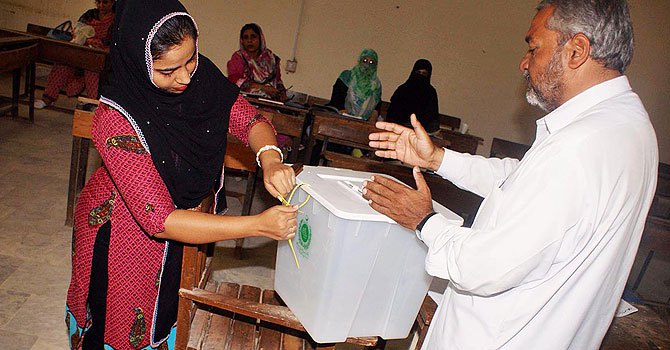 পরিচিতি
মোজাম্মেল হোসেন 
সহকারী শিক্ষক (কম্পিউটার)
ডি পি উচ্চ বিদ্যালয়
ইটনা, কিশোরগঞ্জ। 
মোবাইল নম্বরঃ 01717761792 
Email:hosen09@gmail.com
শ্রেণিঃ নবম
বিষয়ঃবাংলাদেশ ও বিশ্বপরিচয় 
অধ্যায়ঃঅষ্টম
শিক্ষার্থী সংখ্যাঃ ৬০ জন
সময়ঃ৫০ মিনিট
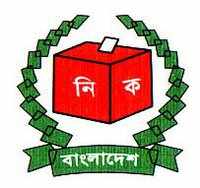 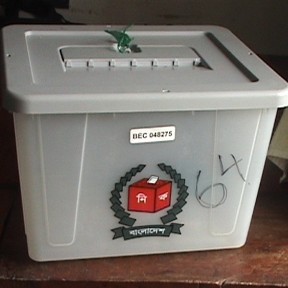 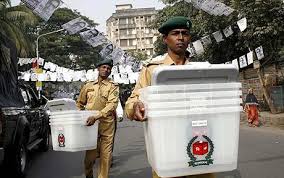 আজকের পাঠঃ নির্বাচন
শিখনফলঃ   
এই পাঠ শেষে শিক্ষার্থীরা…
	   ১। নির্বাচন কি তা সংজ্ঞায়িত করতে পারবে?                                           ২। নির্বাচনের পদ্ধতিগুলো বর্ণনা করতে পারবে।       
    ৩। নির্বাচনের প্রক্রিয়াগুলো বিশ্লেষণ করতে পারবে।
একক কাজ
১। নির্বাচন বলতে কি বুঝ?
নির্বাচন
পরোক্ষ
প্রত্যক্ষ
প্রত্যক্ষ নির্বাচন
পরোক্ষ নির্বাচন
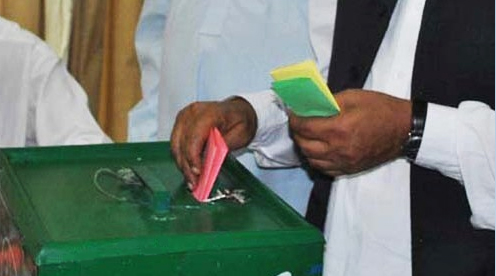 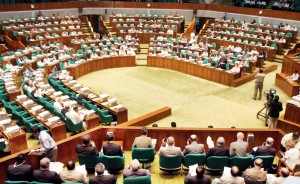 ব্যালট দিয়ে সরাসরি ভোট
সাংসদ কর্তৃক রাষ্ট্রপতি নির্বাচন
জোড়ায় কাজ
১। প্রত্যক্ষ ও পরোক্ষ নির্বাচনের পার্থক্য কী ?
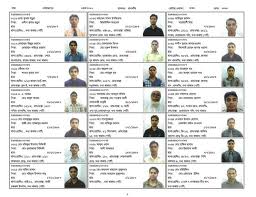 ভোটার তালিকা প্রণয়ন
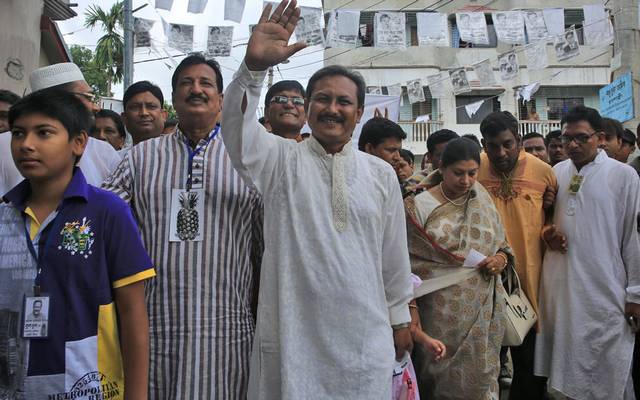 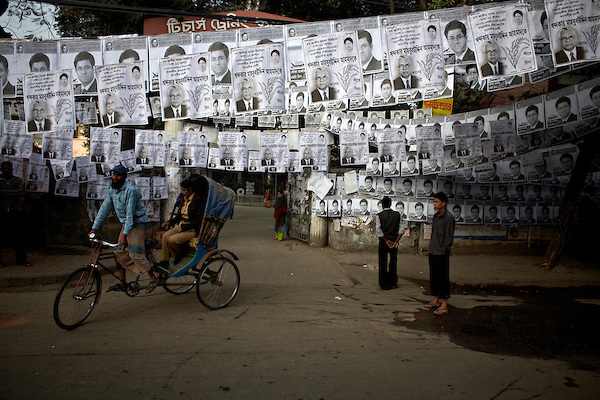 নির্বাচনী প্রচারনা
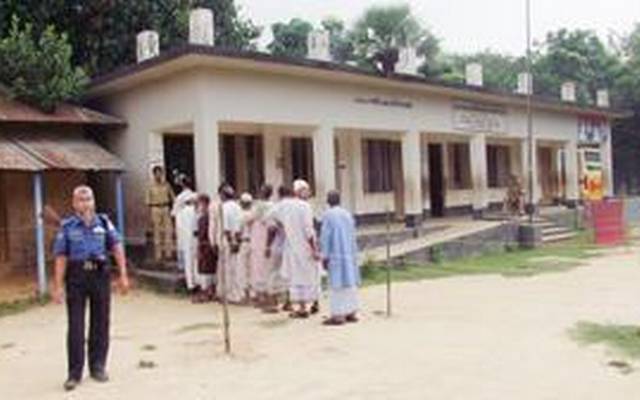 ভোট কেন্দ্র নির্ধারণ ও ব্যবস্থাপনা
সহকারী প্রিজাইডিং অফিসার
পোলিং অফিসার
প্রিজাইডিং অফিসার
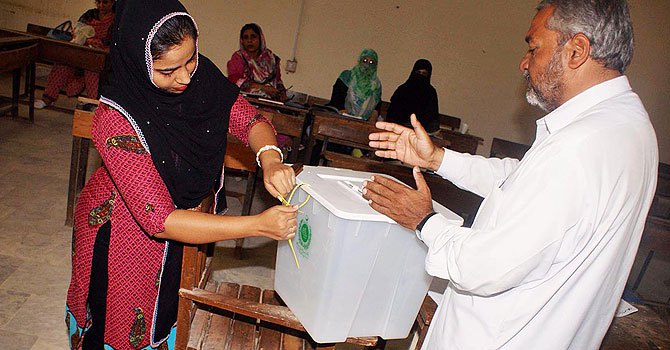 অফিসার নিয়োগ
প্রতিক বন্টন
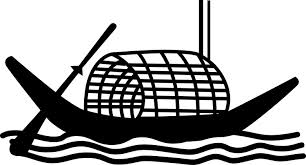 তারা
চাঁদ
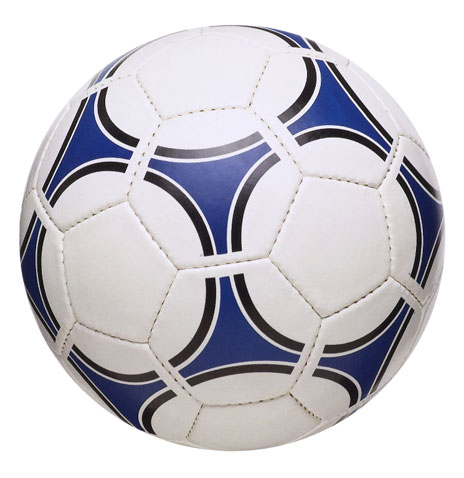 নৌকা
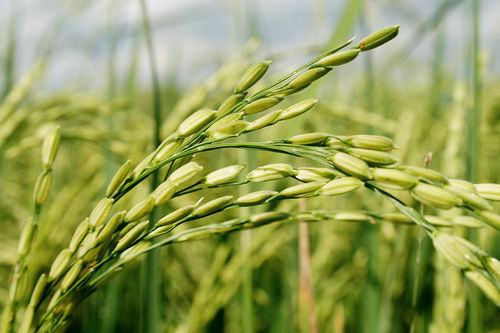 ধানের শীষ
ফুটবল
মহিলাদের লাইন
পুরুষদের লাইন
ইলেকট্রনিক ভোটিং মেশিন
ব্যালট পেপার
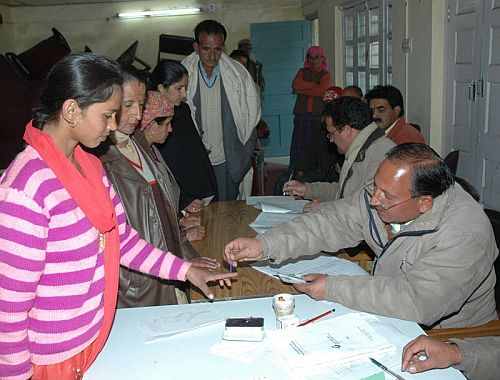 কালি দিয়ে আঙ্গুলে দাগ দেয়া হচ্ছে
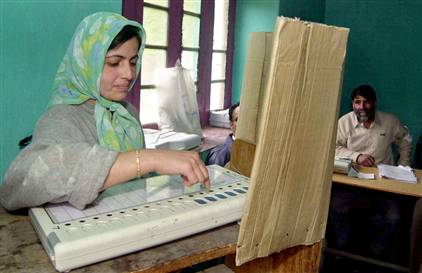 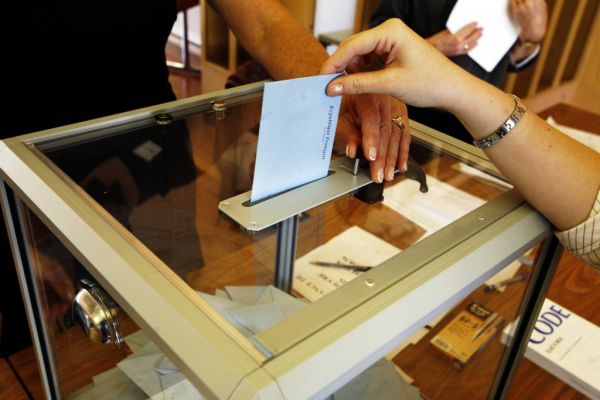 ইলেকট্রনিক মেশিনে ভোট প্রদান
ব্যালট বাক্সে ভোট প্রদান
ভোট গননা
দলীয় কাজ
১। নির্বাচন প্রক্রিয়ায় জড়িত উপাদান গুলোর তালিকা তৈরী কর ।
মূল্যায়ন
১। নির্বাচনের সজ্ঞা দাও?
২। পরোক্ষ নির্বাচন বলতে কি বুঝ?
৩। নির্বাচনের উপকরনগুলো কি কি?
বাড়ীর কাজ
নির্বাচনের গূরুত্ব বর্ননা কর ।
ধন্যবাদ
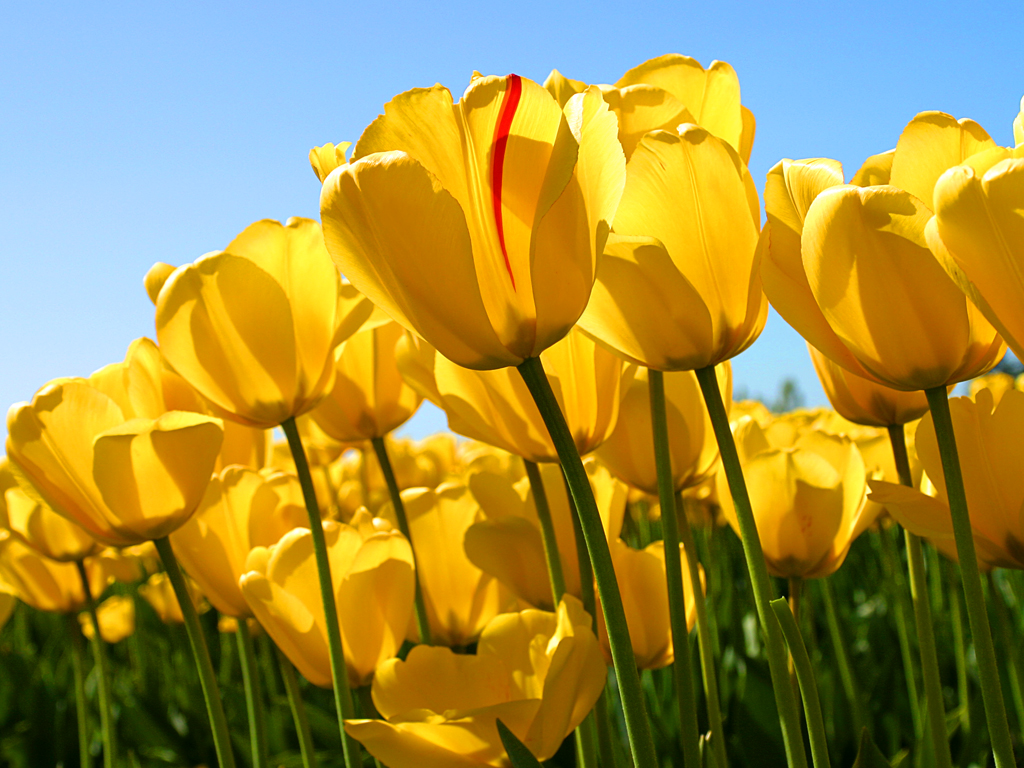